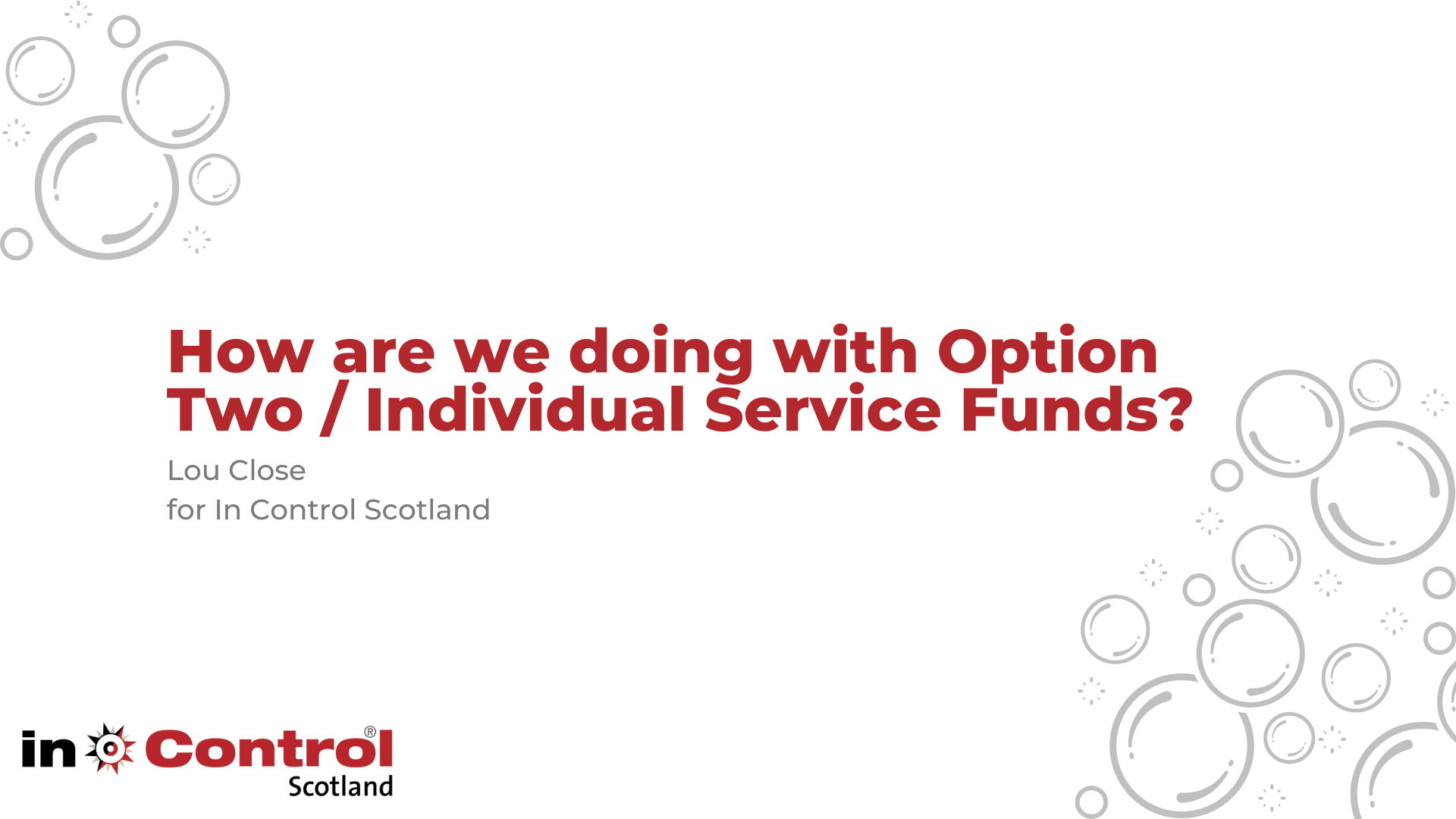 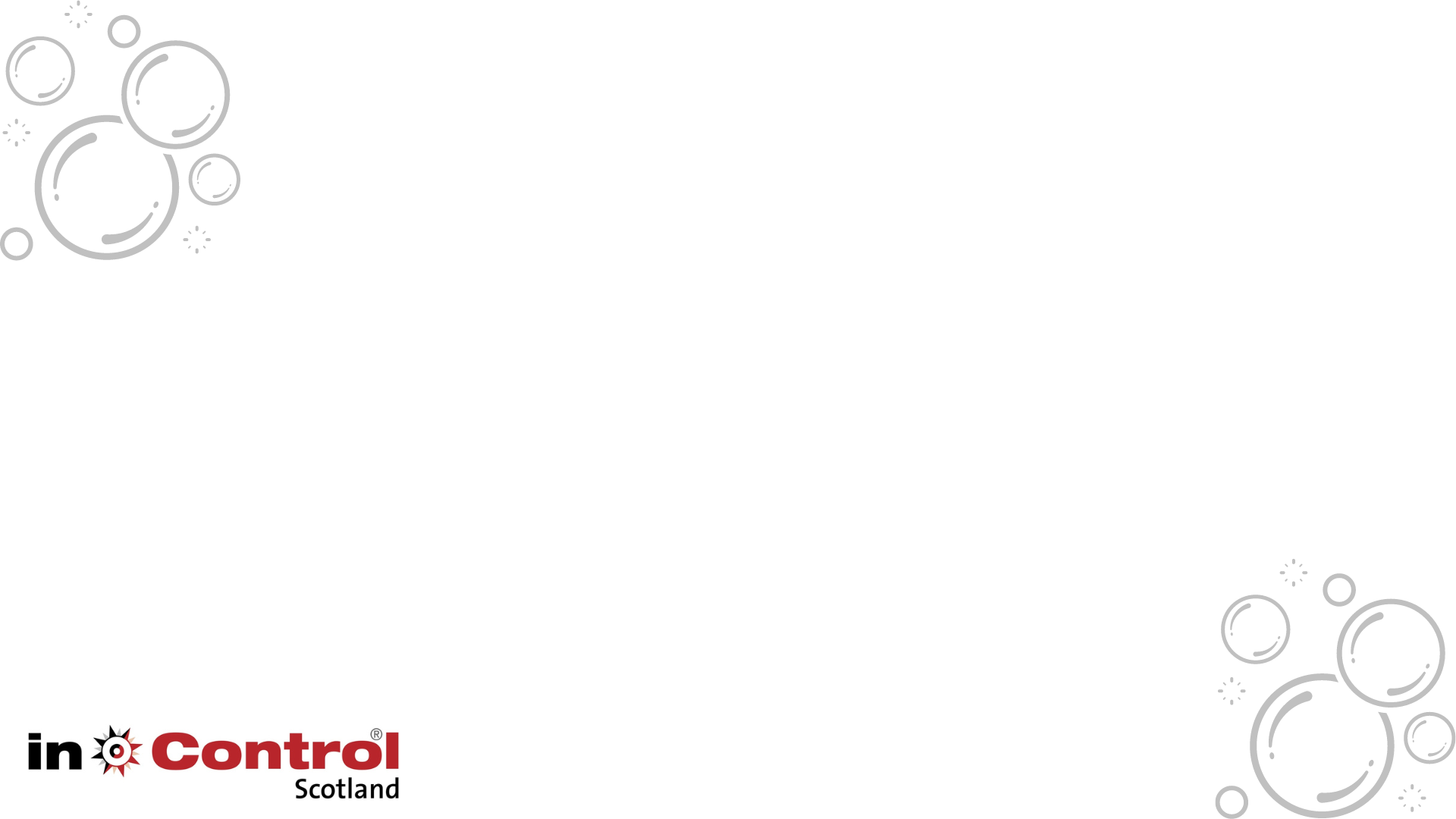 Our key learning?
“[option two] feels a bit like a
wet bar of soap; you know
it’s there but you can’t quite
get a hold of it!”
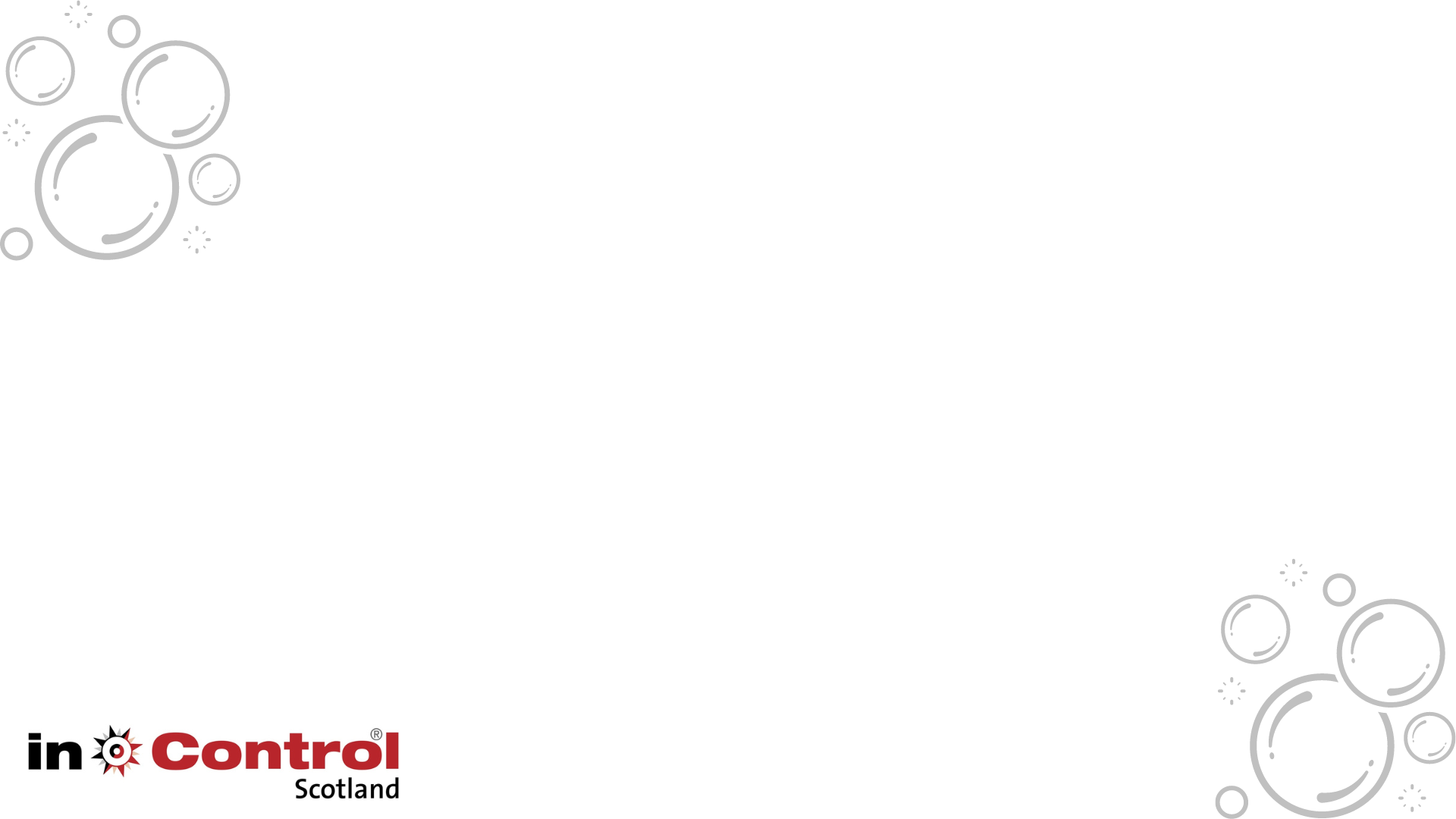 Project overview.
To dig behind the case studies and discover the nuts and bolts that make ISFs a practical reality on the ground, working with:

Aberdeenshire.
East Ayrshire.
Edinburgh.
Falkirk.
Highland.
Scottish Borders.
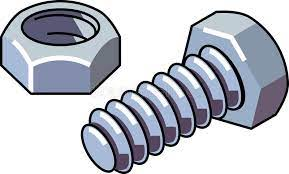 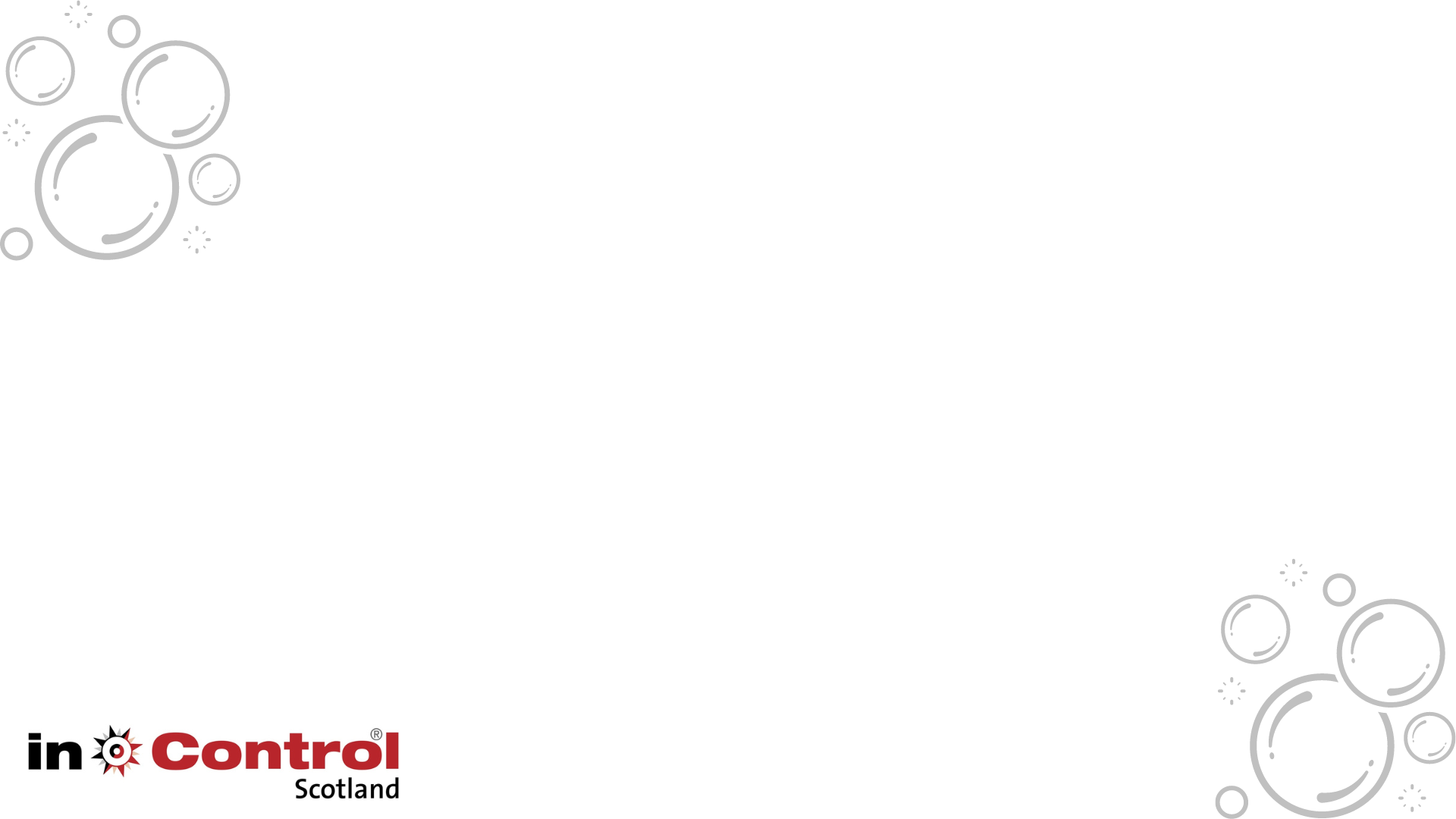 Questions we asked.
Local definitions.
Numbers.
Examples.
Wider commissioning approach. 
Brokerage or similar. 
Costs.
Option Four.
Keys for change.
Importance of leadership.
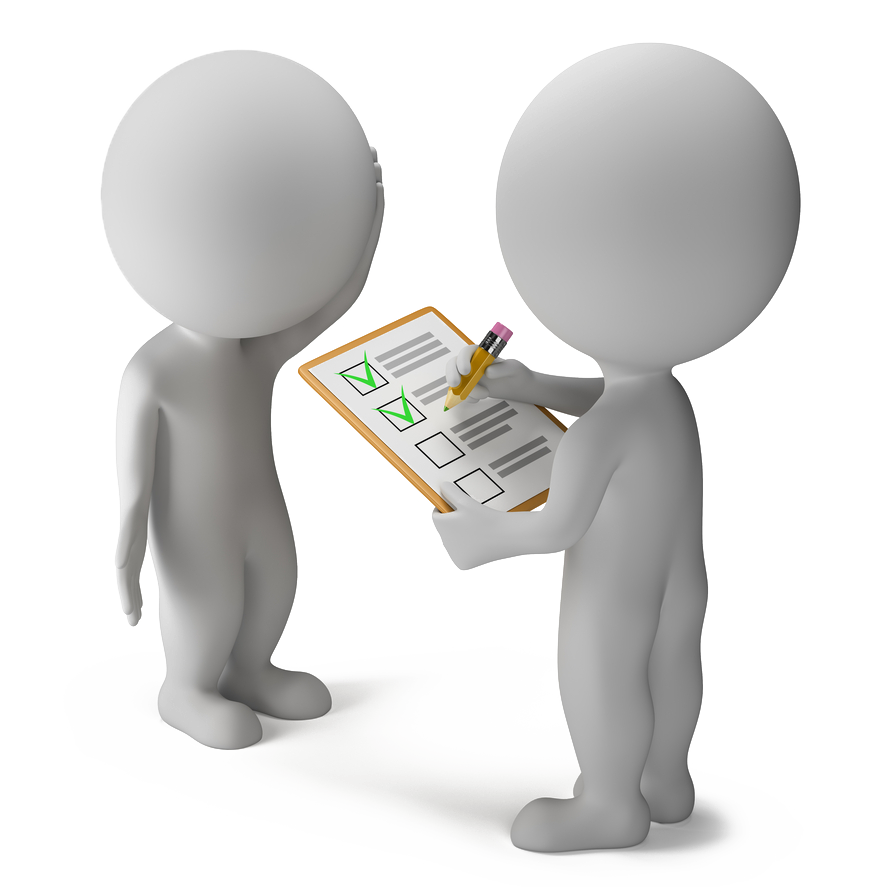 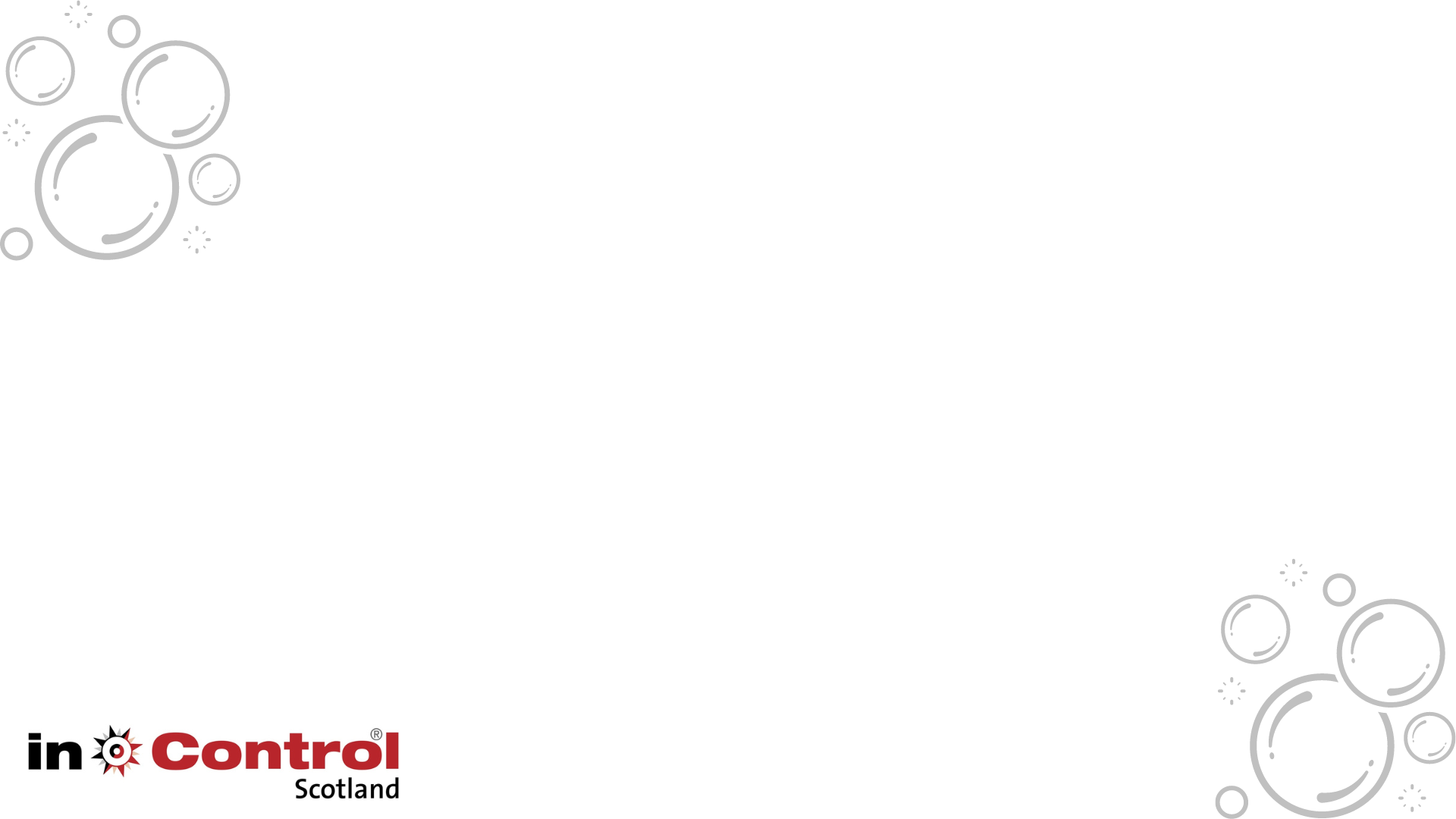 Six Recommendations.
1. To revisit the definition of option two to reach a consistent starting point in all areas which matches the expectations of Scottish Government as clearly set out in the SDS Act and Guidance, and to implement mechanisms to ensure compliance with this.

2. To build support plans around outcomes not units of time, with a dedicated piece of work at a national level to properly apply the principle of an up-front allocation of resource.
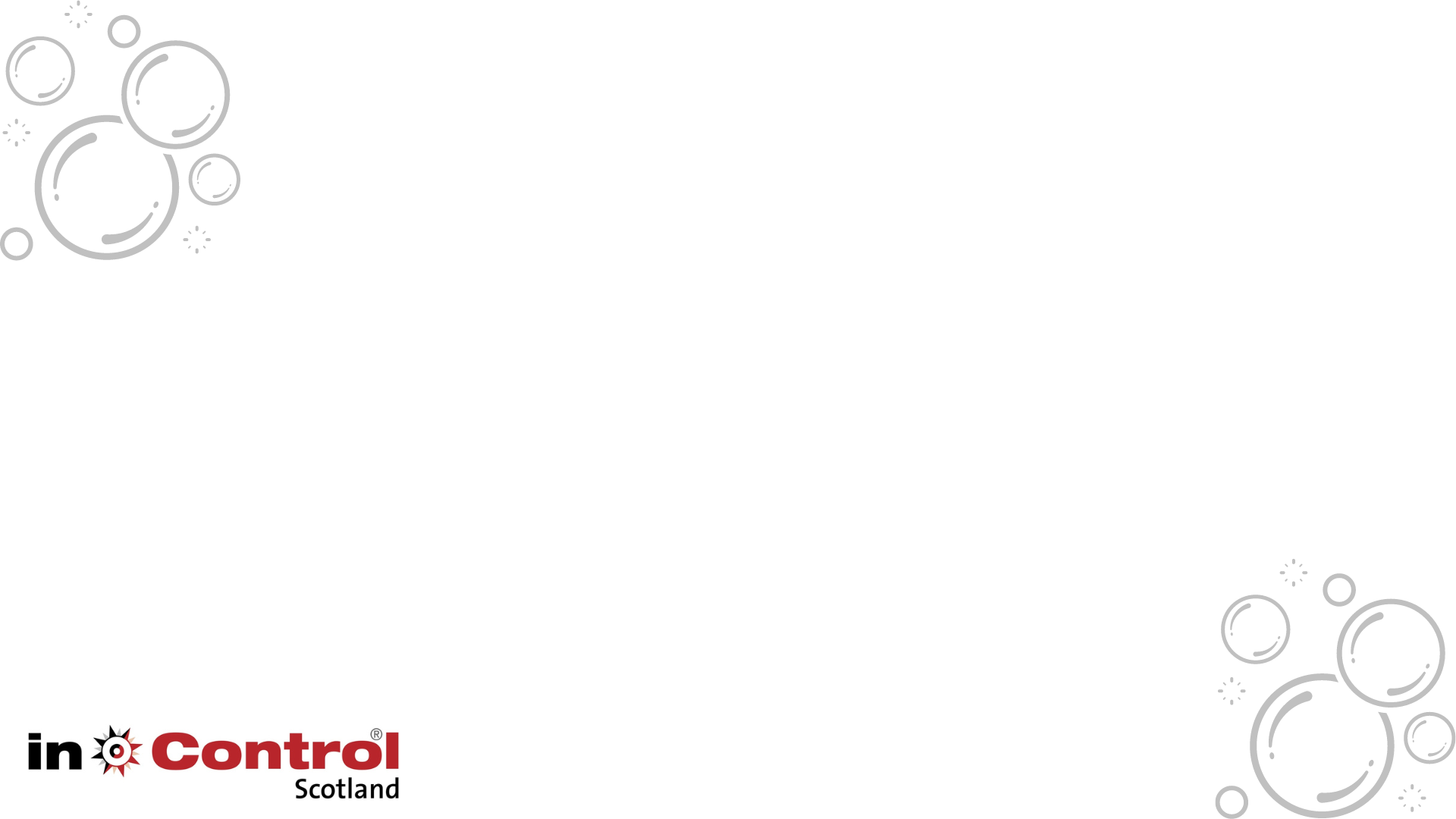 Six Recommendations.
3. To positively and proactively incentivise provider engagement by working at a national level to understand the barriers to providers fully engaging to manage option two budgets, and then to proactively address this.

4. To agree a national standard in relation to whether or not ISF’s should be held and managed by the local authority.
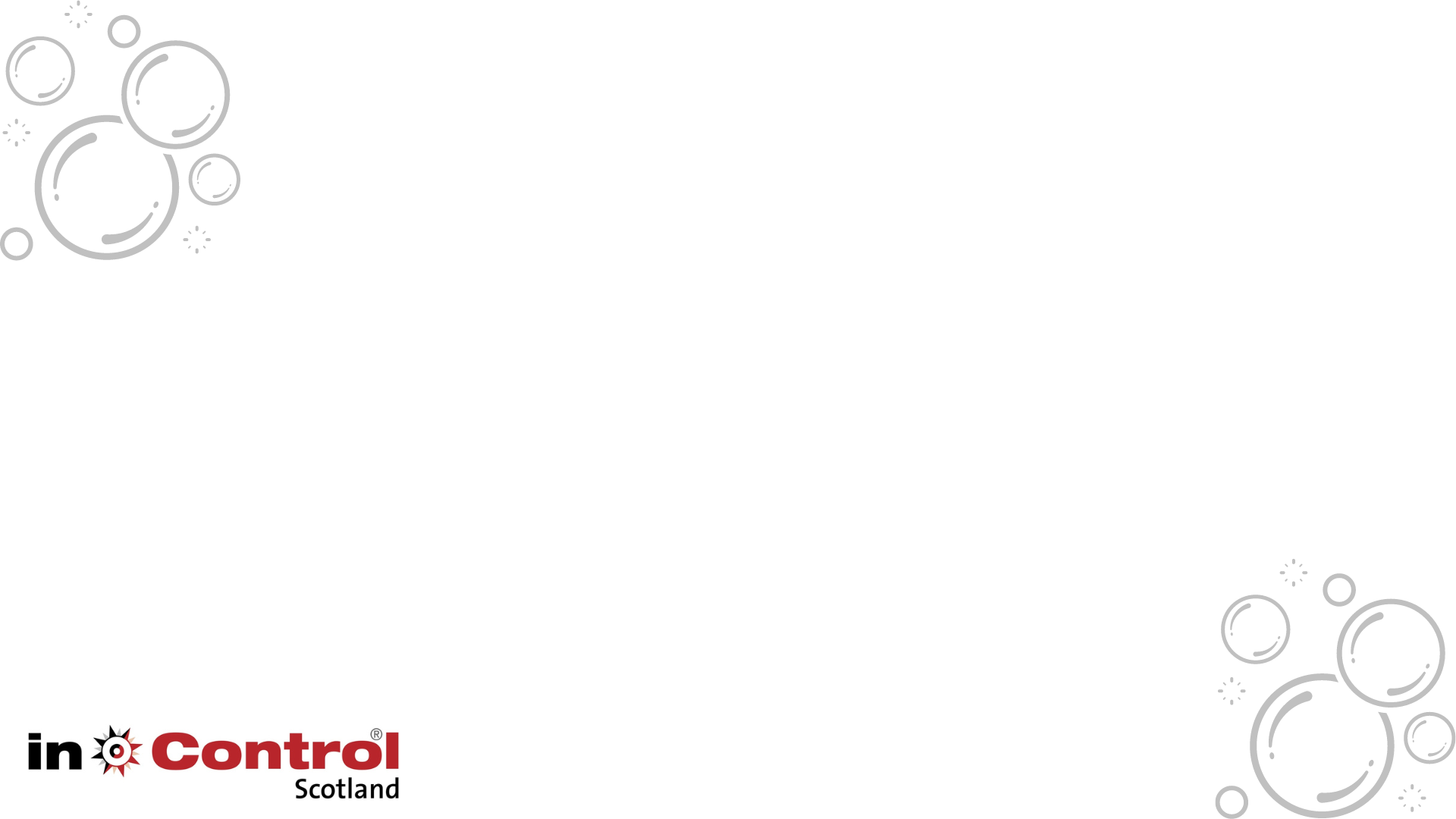 Six Recommendations.
5. To work at a national level to identify and address the key blockages to real change in the commissioning landscape, including a shift in thinking away from frameworks as the default approach for all options along with support for providers to develop systems for managing ISFs prior to taking them on.

6. To proactively increase worker autonomy including addressing organisational appetite for risk, to ensure workers are able “to be autonomous in exercising their professional judgement.”
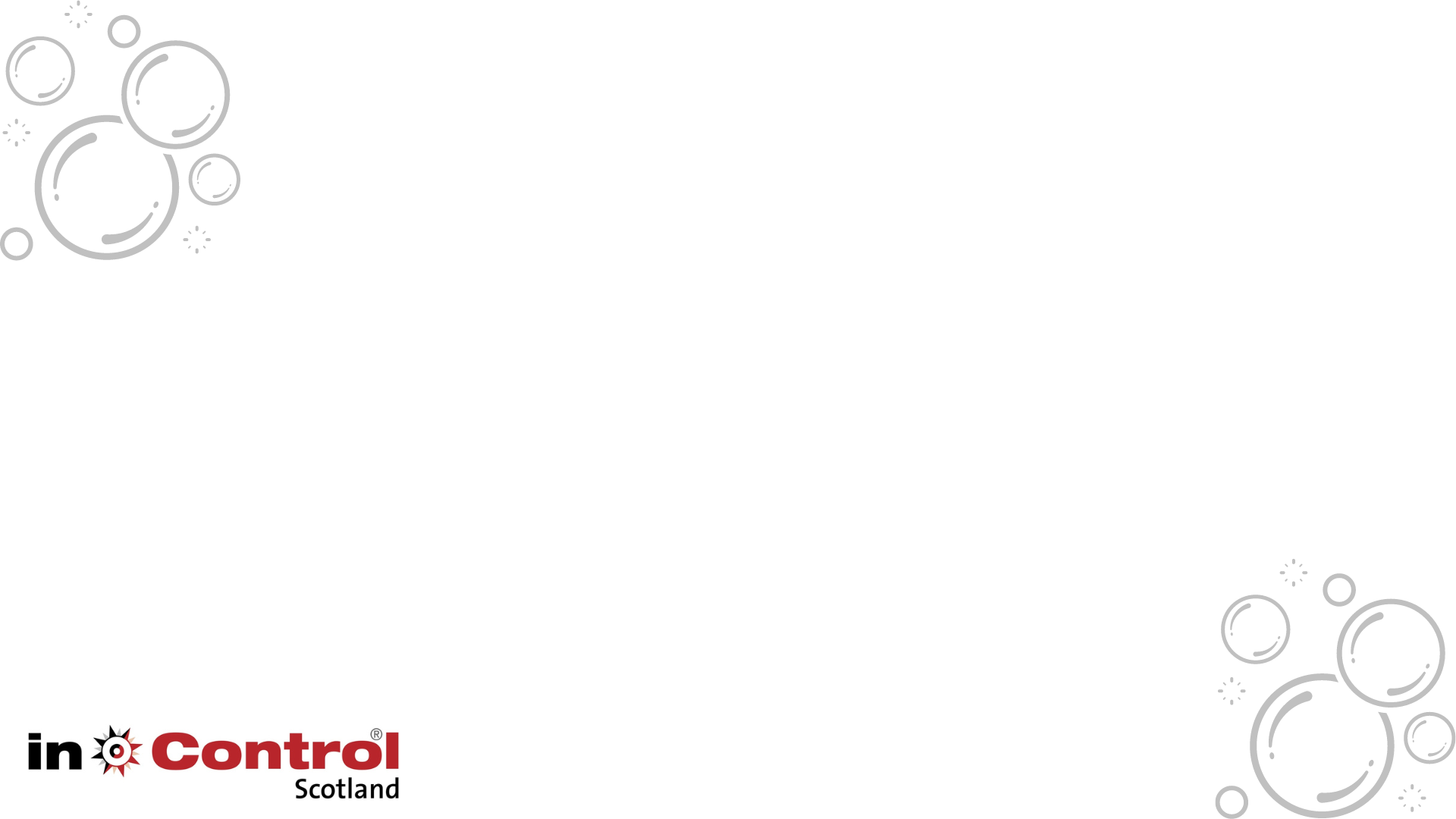 In conclusion.
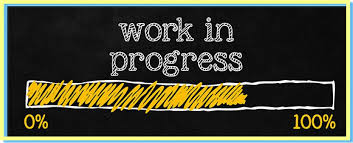